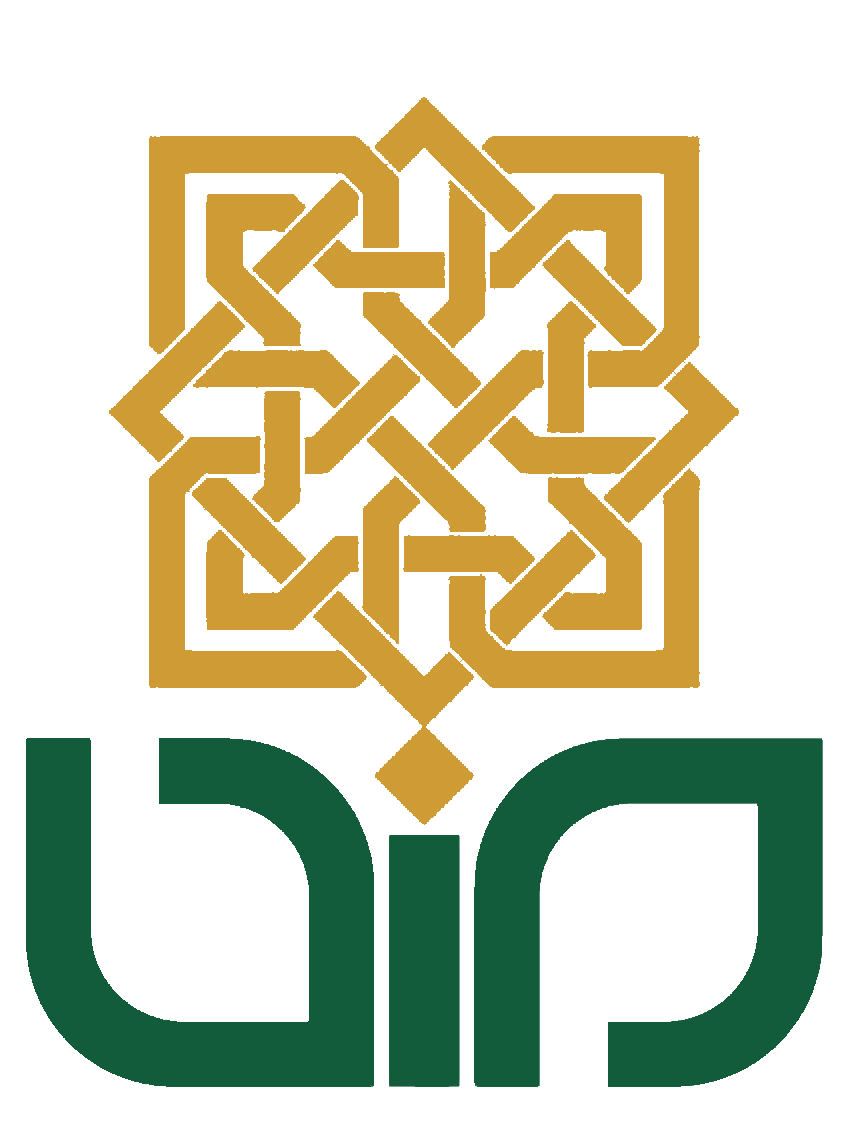 WELCOME
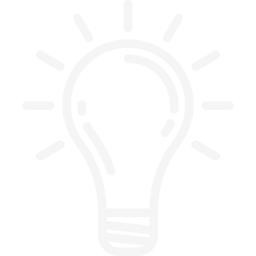 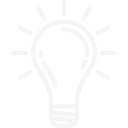 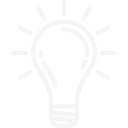 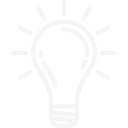 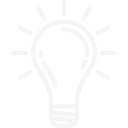 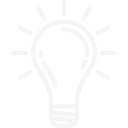 KKN 105 PANDEAN
UIN SUNAN KALIJAGA YOGYAKARTA
KKN 105 PANDEAN
Muadi
Rista Fauziah
Mar’atul Mahmudah
Iis Dwi Setiyaningsih
Ayu Himatun Nisa
Hanif Fadhlurrahman Alaudin
Diah Nila Sofianti
Fisqiatur Rohmah
Mellytiyana Febrianti
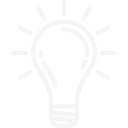 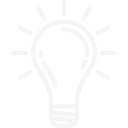 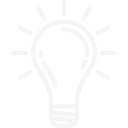 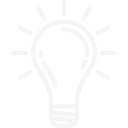 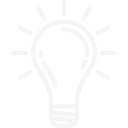 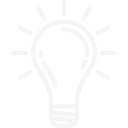 1
2
3
TAMAN BACA MASYARAKAT
BIO
PESTISIDA
DESA WISATA
WADUK PANDEAN
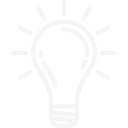 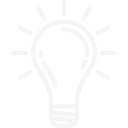 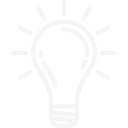 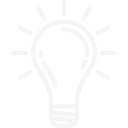 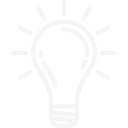 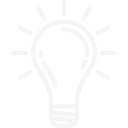 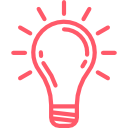 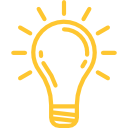 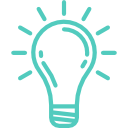 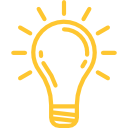 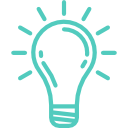 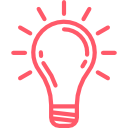 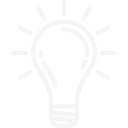 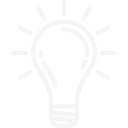 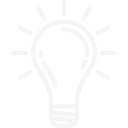 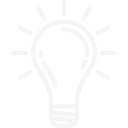 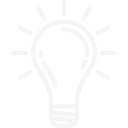 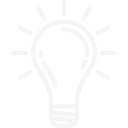 Pemberdayaan
Pendidikan
Keagamaan
Mengadakan kelompok belajar
Membantu mengoptimalkan TPA
Mengenalkan Metode Pembelajaran TPA yang menarik dan baru
Mengadakan kegiatan outbound
Mengadakan pelatihan khotib jumat
Mengadakan pelatihan imam sholat berjamaah bagi pemuda 
Mengadakan majlis fiqih untuk jama'ah masjid dan sekitarnya
Mengadakan kegiatan go green
Bakti sosial
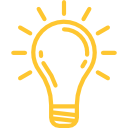 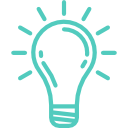 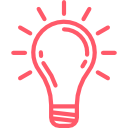 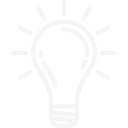 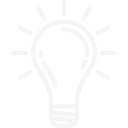 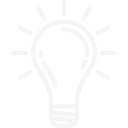 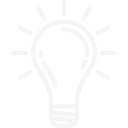 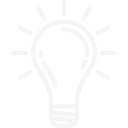 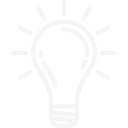 Kewirausahaan
Idul Adha
Kesehatan
Pelatihan pengolahan sumber daya alam pada masyarakat
Mengadakan bazar yang di ikuti oleh semua masyarakat
Membantu pengembangan Posyandu Dusun Malang
Berkontribusi dalam menyukseskan pelaksanaan vaksinasi Covid-19
Senam sehat setiap satu minggu sekali
Membantu mensukseskan pelaksanaan idul Qurban
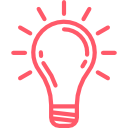 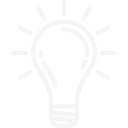 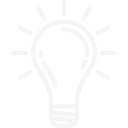 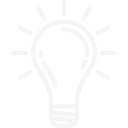 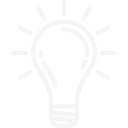 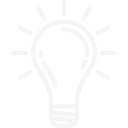 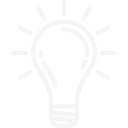 Kemerdekaan
Mengadakan berbagai macam lomba 
Lomba antar TPA
Mengadakan malam pentas seni
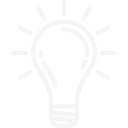 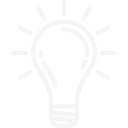 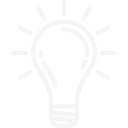 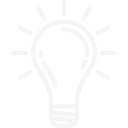 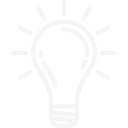 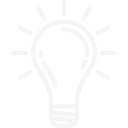 Terimakasih
Kelompok KKN 105 UIN Sunan Kalijaga Yogyakarta
Dusun Pandean